Faculty Education Day
DPM Critical Appraisal Paper
Workshop
Speakers:Examiners: Ruth Dixon, Gillian Pover, Juliet Roberts, Andy WebbDPM Candidate: Seema Parikh  
16 June 2015
[Speaker Notes: This is a presentation made at the Faculty Education Day in June 16th  2015 by some of the members of the Board of Examiners who participate in setting and marking the critical appraisal paper (CAP).  In addition, one of our colleagues who was successful in 2014’s DPM shares her experience and learnings on the CAP. 
The intent is to give some guidance to candidates for the DPM on how to approach the CAP.  In addition to the general approach, we’ve picked out a few specific areas which are commonly asked in the exam to talk through.]
Workshop session contents
Introduction
Examiner’s Examples
Experiences of a Candidate
Examiner’s Concluding Remarks
Faculty Education Day
Introduction
CAP Introduction
Tests ability to read and critique a paper
Fundamental requirement whatever discipline in pharmaceutical medicine you work in
~ 13 questions (40% factual, 60% critique)
No requirement for all questions to be answered – but lose marks if you don’t!
time allowed 2½ hours
question paper and article given at same time
Answer in bullet form style please! (no essays)
[Speaker Notes: Reading and analysing a published paper is something almost all pharmaceutical physicians do in their day job. It’s something you might feel you’re experienced at and do well. However, answering specific questions in a limited time, under exam conditions, might not be so easy. As Seema will demonstrate later, practice is important. 
The Board of Examiners tries to choose papers on general medical topics, with things to discuss (some good points and some deficiencies). You should not need detailed knowledge of the therapeutic area that’s the topic of the paper to do well in the CAP.
The time allowed should be sufficient for you to complete the paper, especially if you are concise in your answers. Practice will help you to time your reading and written responses and make sure you complete the paper in the allotted time. 
The examiners encourage candidates to be concise in your answers; there’s no need to write pages and pages, bullet points or lists can be fine depending on what the question asks for.  
You don’t have to answer the questions in numerical order, although we try to design the questions to run in a logical flow.  It’s of benefit for you and the markers if you start each question on a new page, so that it’s easy to mark and, if you have to go back and work on an answer again, you can do that easily.]
CAP Introduction
Pass or Fail since 2013 (no E,G, P, BP, BF, F)
Since conversion to a written exam the pass mark is typically around 57%  (mean in the last few years 56.36%, range 54-59%)
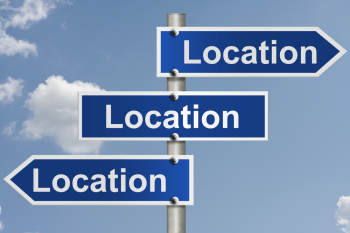 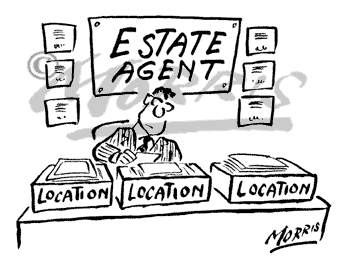 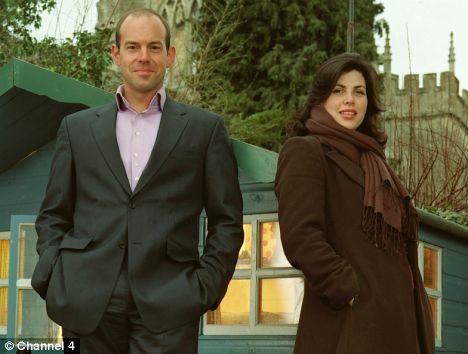 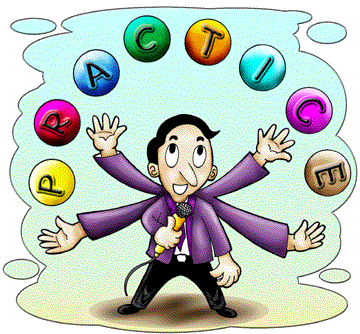 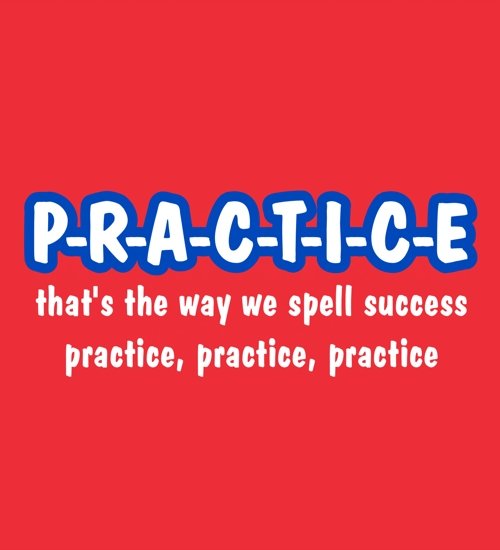 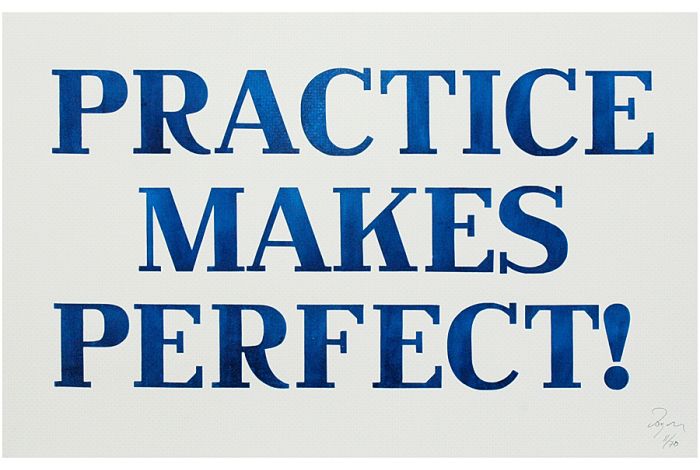 CAP
Be careful what is asking for a factual answer e.g. List or State
vs.
What is asking for your critique / opinion e.g. Give reasons for, Explain or Comment on ……
Think …..“why is this important”….the “so what!”
[Speaker Notes: Read the question!
The questions in the CAP fall into two main categories:
Factual or descriptive – this involves simply looking into the paper and pulling out the information to answer the question.  Around 40% of the  marks are from factual/descriptive questions
Critique – require your assessment, opinion and reasoning. Around 60% of the  marks are from the critique questions.  Note that critique can comment on strengths as well as weaknesses. We try and choose papers with things to discuss, not just bad papers, so look for the good points as well as any deficiencies. 
If the question asks for a list, a few words or a single word per item should be sufficient.  If the question asks for a description, comment or reasons, a few sentences should be sufficient. 
Note the number of marks available for the question and tailor your answer accordingly. So for example, if there is just one mark available for an answer, you should not be writing a page!]
Example:
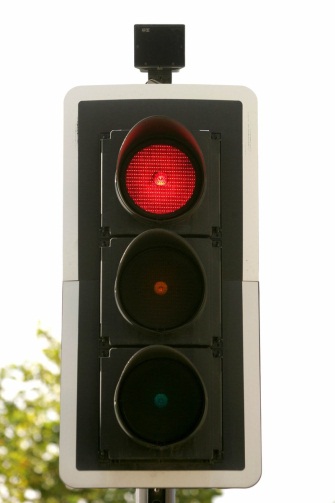 Exclusion criterion = presence of a red traffic light

Question:
“Comment on the appropriateness of the patient population (do not simply repeat the inclusion / exclusion criteria)”
[Speaker Notes: For the “critique” questions, we frequently find that answers state fact, but lack the “so what”. 
To illustrate what we mean, we’ve used a traffic light example. 
The light’s red – so what?]
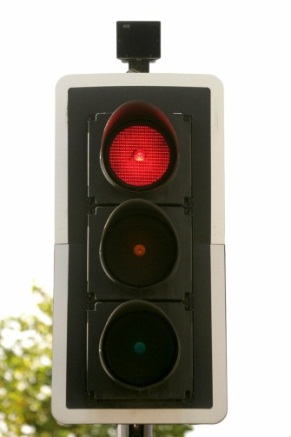 Example:
Poor answer = Red traffic light
Partial answer = Red traffic light so can’t cross the road
Good answer = Red traffic light, so can’t cross the road because it may be unsafe as high risk of getting run over!

Now think about how to answer for a GFR or U&Es value!
Not answered Qu
So what!
[Speaker Notes: Look for the implications, what does it mean?

If we continue the red traffic light example:

Red traffic light is an exclusion criterion, and you are asked for its appropriateness
Poor answer will be red traffic light. As you have just repeated what is written.
A partial answer will be a red traffic light, so you can’t cross the road.  Yes this is why the traffic light is coloured red to indicate you should not cross the road…but “so what”….
The complete answer is…it’s red, so you should not cross the road otherwise you could well be run over (it is unsafe to cross) - the so what.

Now change the exclusion criteria from a red traffic light to, say, a GFR <30ml/min or a raised urea/creatinine value:
Poor answer will be GFR <30 ml.min – as you have just repeated the exclusion criteria without any comment on why it is an exclusion criterion(likely 0 marks)
Partial answer will be it denotes the patient has renal failure….but you haven’t mentioned the so what (the significance)!
Complete answer will be indicates the patients has renal failure and it is likely that this will put the patient at risk of harm if they participate due to for example the test drug being renally excreted and in renal failure, drug levels could rise and increase risk of drug related adverse events.The key thing is to think it through – ask yourself what’s the significance, why, why, why?]
Faculty Education Day
Examiner’s Examples
1.  Design Characteristics
List “X” key design characteristics of the study
We are looking for terms such as:
Multicentre, double-blind, parallel group, Phase III, out-patient, superiority, 6 weeks treatment etc
We are not looking for details of:
patient selection, study conduct, method of data collection, statistical analysis etc
[Speaker Notes: This is a simply factual question which you can lift directly from the paper. Remember to focus on the question! Answers irrelevant to the question will not score. 

It is a list of usually one word or at most a few words linked together (as per the above list!)]
2.  Patient Selection
Patient selection
Question may be:
Give X general categories of reasons why patients were ineligible for the study
or
Briefly explain why each of the following types of patients were not included in the study
Do not list the Exclusion Criteria
[Speaker Notes: This is a critique question which requires you to look into the types of patients excluded from the study and think though the reasons for these exclusion criteria. 
Note here it’s asking for general categories – not to list the exclusion criteria. You could say here, “concomitant medications which could result in a pharmacokinetic interaction” “concomitant medical conditions which would put the patient at risk from participation in the trial”.]
2.  Patient Selection
Answers:
Exclusion of patients taking specified concomitant medications
May confound interpretation of data e.g. due to dose changes
May interfere with safe use of study drug e.g. drug interactions
Remember the “so what” red traffic light
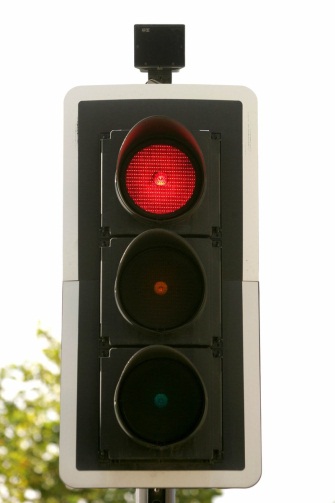 [Speaker Notes: Remember the so what: Why would patients taking certain con meds be excluded?  Could there be a drug interaction? a pharmacokinetic or pharmacodynamic interaction? Is there potential safety issue arising from those interactions? Could PK or PD interactions interfere with the interpretation of the treatment effect in those patients, and therefore jeopardise the study results?]
2.  Patient Selection
Example 2014 paperIn a study in mild to moderate hypertension why were patients with secondary hypertension excluded?
Answers:
The antihypertensive medications tested may not work so effectively in hypertension secondary to other diseases and hence may confound / obscure any treatment effect      or
Underlying disease should be treated which would improve the hypertension and so would confound the results
3.  Lay terms explanations
Describe the results “in lay terms”
Answers should:
Use language that a member of the public would understand i.e. no medical, scientific or statistical terms
Examples:
Explain diastolic blood pressure as the lowest value when the heart is relaxed between beats
Don’t refer to p values of less than 0.001 …..explain it as a 1 in 1000 chance
[Speaker Notes: Being able to describe scientific concepts in lay terms is a skill which pharmaceutical physicians frequently need in our jobs, for example to write a press release, a consent form, a lay summary of a risk management plan or an educational brochure for patients. 
We sometimes ask for results to be described in lay terms – these are terms which would be comprehensible to people with no medical knowledge. They would not be expected to know what diastolic blood pressure meant or what a p-value was, so the key thing is to translate the words into simple, non-technical language.]
4.  CONSORT diagram
Relatively high value question, 5 or 6 marks
Straightforward to answer, simply looking in the paper for the information 
Provided you know what a consort diagram is and what disposition is!
Followed up by a critique of the gaps in the disposition data
Together = potential for a good number of marks
[Speaker Notes: We sometimes ask for you to draw a Consort diagram (although there’s no guarantee that this will happen every year). This is the factual or descriptive part and may be followed up by the “critique” part, asking you to identify gaps in the disposition data or what data is missing that you would need to understand the disposition data.]
4.  CONSORT diagram
This is about understanding the flow of participants through the study

http://www.consort-statement.org/consort-statement/checklist#/checklists/view/32-consort/99-participant-flow?&_suid=1430470941092044540096188233163
[Speaker Notes: Disposition is about understanding the flow of subjects in the study, from recruitment and screening right through to the final analysis sets. 
Consort describes publication of trial data (not only disposition) and its information can be seen at the link here.]
4.  CONSORT…..looking for
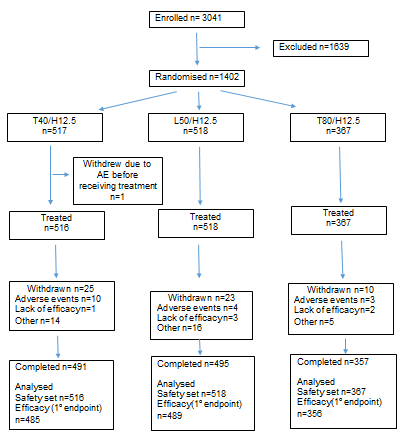 No. screened
Screen failures
No. randomised
No. randomised to each group
Drop outs before treatment
No. treated in each group
Withdrawals and reasons in each group
Completers and no. in safety and efficacy analysis sets
[Speaker Notes: This is the Consort diagram from 2014’s CAP paper to illustrate what we’re looking for.  The information to complete the boxes should be available in the paper. If it’s not, then the paper has not described all the disposition adequately, and you can comment on the gaps.]
4.  CONSORT…..this is not about
Demography data
Adverse event data 
Efficacy data
Comments that did not score:
What type of adverse events led to discontinuation?
How was lack of efficacy defined?
Compliance levels 
Where did the patients come from? US or ROW
Not many non-white patients included
[Speaker Notes: Disposition is not the same as demography!]
5.  Gaps in the data
Look for: 
Proportion of patients excluded at screen & reasons
Does this make sense given the incl/excl criteria?
Impact on generalisability of study data to general population?
Anybody unaccounted for? Do the numbers add up?
Reasons for early withdrawals, the group they were allocated to, and when
How were early withdrawals handled in the analysis sets? 
Exclusions from the analysis sets
[Speaker Notes: Look for gaps in the disposition data – do the numbers add up?  Have any of the subjects “gone missing”.  Is it transparent what happened to the withdrawals and from which group they went from? If not say so.]
6.  Study re-design
Papers may ask questions testing:
your ability to design a suitable next study, or follow on study
based on your understanding of the paper appraised, its strengths and limitations

The key focus is to answer the question by designing a “sound” study 
i.e. one which makes scientific & ethical sense based on what has already been described in the paper.
[Speaker Notes: The last question of the paper may ask for “what would you do next?”  This is asking for you to propose another study to take the research forward or to answer any questions raised by the study.   You need to be able to say what another study would be designed to do, and describe what this study would look like.
This is not meant to address gaps in the publication. For example, if a power calculation is not specified in the paper,  proposing  an identical study with a power calculation will not score any marks.]
6.  Study re-design from 2014 paper
12a.  One of the limitations of these studies was the short treatment duration.  Give another limitation OR an area that requires further research that you have identified as a result of reading this publication. (1 mark)
12b.  For your answer in 12a, write a single sentence for the primary objective of a study that would address this. (1.5 marks) 
12c.  Select five of the following protocol sections, and for each section, outline a key protocol feature briefly explaining your rationale for this. (7.5 marks)
	1.Study design
	2.Patient population
	3.Treatment  / Duration treatment
	4.Primary endpoint
	5.Data collection
	6.Data handling / review
	7.Statistics / analysis
[Speaker Notes: Note here that there are 3 parts to question 12 (from 2014’s paper) designed to take you through describing the objective of a further study and an outline study design.]
6.  Study re-design from 2014 paper
12a.  One of the limitations of these studies was the short treatment duration.  Give another limitation OR an area that requires further research that you have identified as a result of reading this publication.
For example, areas that may be relevant but don’t help answer the qu:
Missing details in the publication, such as:
Power calculation not given

Details of study design, such as:
Stratification criteria
Repeating the study over a longer time frame (see question)

Unrealistic design criticisms, such as:
Not studied patients with metastatic malignancy
[Speaker Notes: The paper from 2014 described two studies which looked at treatments for  high blood pressure but the studies compared a high dose of one treatment with a low dose of another comparator treatment.  Things that might be useful  to do next could be  1) using a comparable dose of the comparator (rather than a lower dose) or another clinically important comparator, or 2) a cardiovascular outcomes study. Blood pressure is a surrogate for cardiovascular events and mortality, so it could be important to show that control of BP does indeed affect the incidence of clinically important CV events.

Proposing a study in an unrealistic population would not score. Your proposal has to make medical and scientific sense. One example from last year’s failures was a proposal to study hypertensive patients with liver metastases (patients with malignancy were excluded from the original studies for obvious reasons). This does not make medical sense as such patients would be unlikely to survive for the duration of study, and long-term control of BP would not be important to a population with a very limited life expectancy.]
6.  Study re-design from 2014 paper
12b.  For your answer in 12a, write a single sentence for the primary objective of a study that would address this. 
This is asking for a one sentence summary of the main objective of the clinical trial you are proposing…….this includes for example:
What is being compared 
For how long
What is being measured

It is important to describe a study that is ethical and scientifically valid given what has already been presented in the paper – this section leads on to 12c and therefore your next answers will be based on it.
[Speaker Notes: This is asking for what’s your proposed study about and what’s it for?]
6.  Study re-design from 2014 paper
12c.  Select five of the following protocol sections, and for each section, outline a key protocol feature briefly explaining your rationale for this. (7.5 marks)
	1.Study design
	2.Patient population
	3.Treatment  / Duration treatment
	4.Primary endpoint
	5.Data collection
	6.Data handling / review
	7.Statistics / analysis

Pick 5. If more are answered, they will be marked, but you can’t score more than the max number of marks. 
Consider each section in light of the study you have proposed in 12b.
Be clear  to:
Outline a feature that is relevant to the design
Give a rationale that is relevant to the feature
EXAMPLE: 
	1) Study design:
	Outline: Randomised, double-blind, parallel group, active comparator
	Rationale: Needs to be double bind, randomised to reduce risk of bias.
Be careful - do you have time?
[Speaker Notes: Remember to be concise in your answers, when we say “outline” we don’t need pages for each design feature.]
Faculty Education Day
Experiences of a DPM Candidate
My approach to the critical appraisal paper (The 1st and 2nd time)Seema Parikh
My approach the first time - What I did wrong
What happened in the exam
My approach the second time - What I changed
Re-design section
[Speaker Notes: Seema took the DPM in 2013 and failed the CAP by a small margin. She went on to pass in 2014 with the highest mark of all the candidates.]
The first time - What I did wrong
My background:
Medical Assessor at MHRA
Analyse trials all the time 
Part of my job
COMPLACENCY
The first time - What I did wrong
Did not attend any courses specifically on the critical appraisal section
Started preparation way too late
Practiced only a few papers
Did not time myself 
No defined method of approaching an RCT paper
Did not discuss my answers with anyone 
No study group
What happened in the exam
Spent too long reading the paper
Did not understand some of the questions
Did not provide the “So What” part to the answer
Did not look at marks allocation 
The result
Failed by 1.5 marks 
Scored 0 on some basic descriptive questions
Totally ran out of time
The 2nd time - What I did differently
Attended critical appraisal courses early (Easter onwards)
Got involved in a study group early to identify blind spots
Went through all the past question papers and articles
Got my RCT basics really clear
Used the statistics short answer questions to guide my basic understanding of RCT design
What I realised
Practice...Practice...Practice
Timing...Timing....Timing
Have a structured approach to RCTs
Apply your method to any RCT
Pick up random trials-Lancet, NEJM and try your method to see if you can identify all the relevant information.
Structured approach
Population enrolled-Implications 
Inc/Exc criteria-Implications
Randomisation-Implications
Blinding-Implications
Endpoints/Results:Surrogate/Hard-Implications
Drop outs-Implications
Statistics-Analysis sets, multiplicity, missing data-Implications
[Speaker Notes: Note – Seema looked at the implications of all the sections – she’s looking for the “so what”.]
Realisations from lots of practice
Only a limited number of questions you can ask about an RCT.
If you time yourself properly, you should score well on the descriptive questions-Easy marks
Know Consort diagram very well-Practice doing it.
Structured approach to re-design section
Objectives and design (Sup/NI)
Population, Inc/Exc criteria
Comparator
Randomisation/Blinding
Endpoints
Statistics: Pre-specification of datasets, Missing data, Interim analysis, Multiplicity
Faculty Education Day
Examiner’s Concluding Remarks
CAP summary
Read the whole paper provided
don’t just try to look through for the answers
don’t worry about anything blacked out (redacted)
Read the question
valid comments not addressing the question will not score any marks
[Speaker Notes: Certain sections of the paper may be blacked out (redacted) if: 
They give the answers away, or 
They are not relevant to the questions, to save you spending time reading unnecessary information. 
Remember to read all the paper including the discussion - some of the answers may be in the discussion. 
Answer the question!]
CAP summary
Answers should be concise and in bullet point format
Note the number of marks available
the content of the answer should be roughly proportional to the marks available
CAP summary
Understand common terms:
design of study
“in lay terms”
disposition of subjects
For the “critique” questions – 
don’t just give statements of fact without the “so what” or “why”
comments can be about positive as well as negative aspects
CAP summary
Use past questions to guide technique
but it won’t always be a RCT
questions might not always be the same year on year
Remember the “so what”
[Speaker Notes: We cannot guarantee that the paper will always be reporting an RCT or the questions we’ve discussed here will be asked in each paper. The principles are the same though, and remember the “so what”.]
CAP summary
This is a technique paper
… so practice, practice, practice
There is no quota to pass / fail
…it is up to you
[Speaker Notes: The pass mark is set each year, individualised for each paper. There’s not a set proportion or number of candidates who can pass.]
And finally…to those sitting the DPM
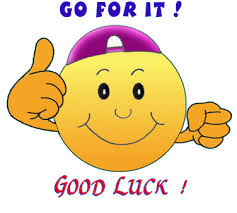